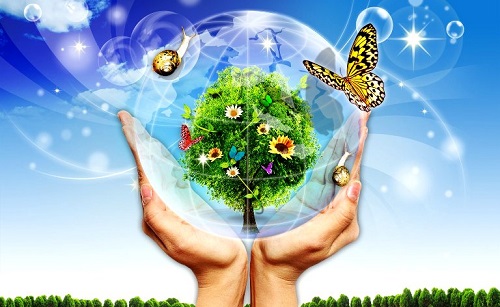 Береги природу!
Цель: Формирование экологически грамотного поведения, бережного отношения к природе, желания детей конкретными делами и поступками украшать и любить свою Землю.Программные задачи:1. Расширять представления детей о планете Земля.2.Расширять представление детей об охране природы.3.Закрепить знание правил поведения в природе.4.Воспитывать у детей чувство гордости за свою планету.6.В игровой форме закрепить знания детей о животном, растительном мире.Интеграция образовательных областей: познание, коммуникация, чтение художественной литературы, музыка, физкультура, социализация, здоровье, труд, художественное творчество.С детьми была проведена предварительная работа:1. Беседа на тему: «Земля – наш общий дом», «Правила поведения в природе».2.Целевые наблюдения на прогулке.3.Знакомство детей с объектами живой, не живой природы.
Expand
nextprevious
Беседы о растениях, деревьях.
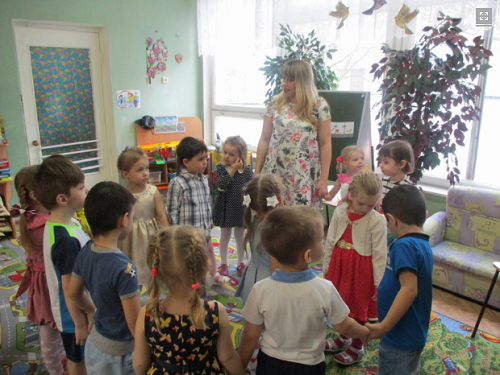 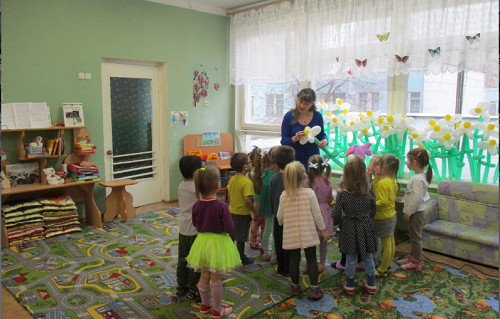 Expand
nextprevious
Игра «Чудесный мешочек»«Узнай какое дерево»
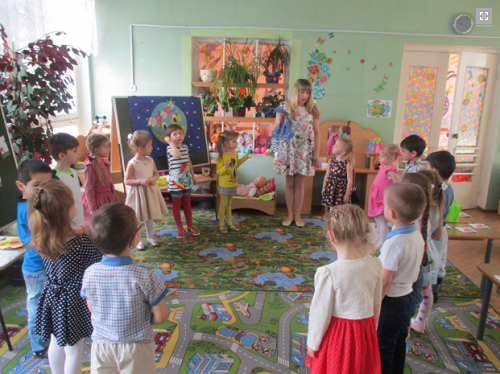 Expand
nextprevious
Как вести себя в природе
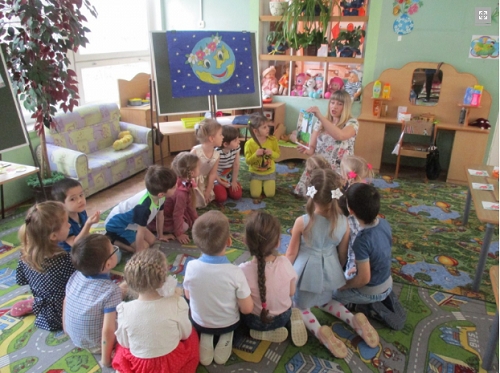 Разминки«Мы - насекомые»
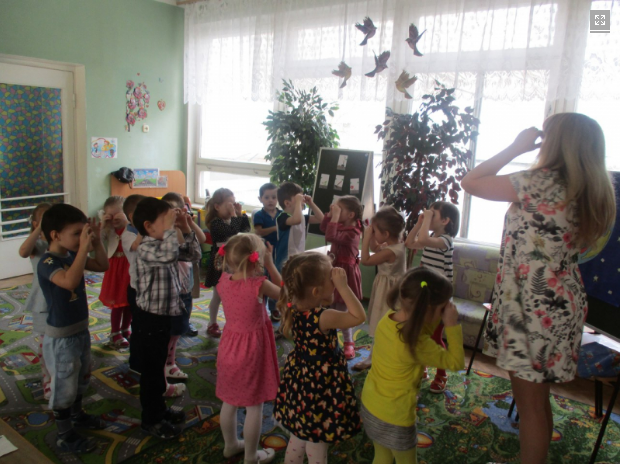 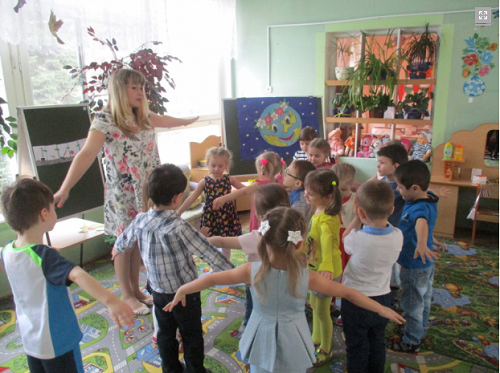 На земле-растений много
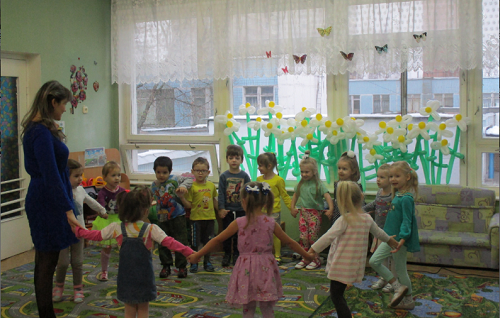 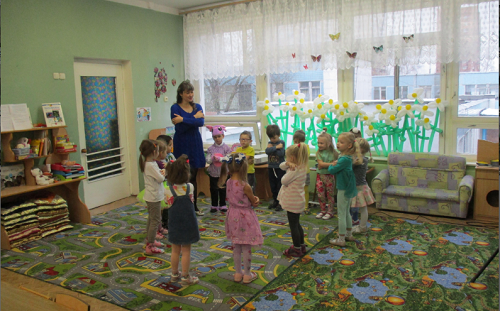 Expand
nextprevious
Expand
nextprevious
Расскажем, как правильно надо сажать растения
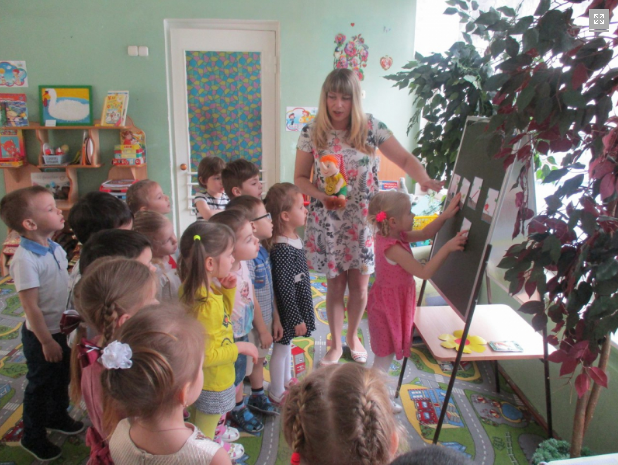 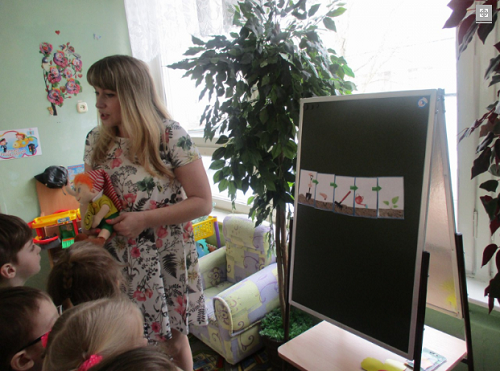 Expand
nextprevious
Посадка фасоли
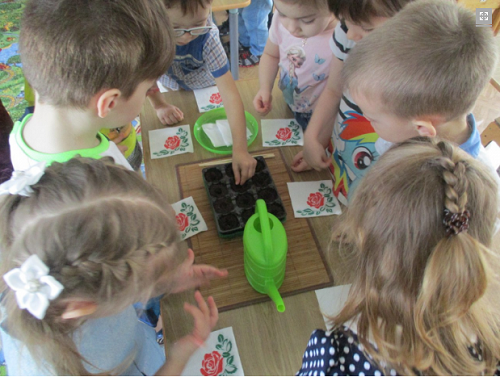 Наблюдение за ростом
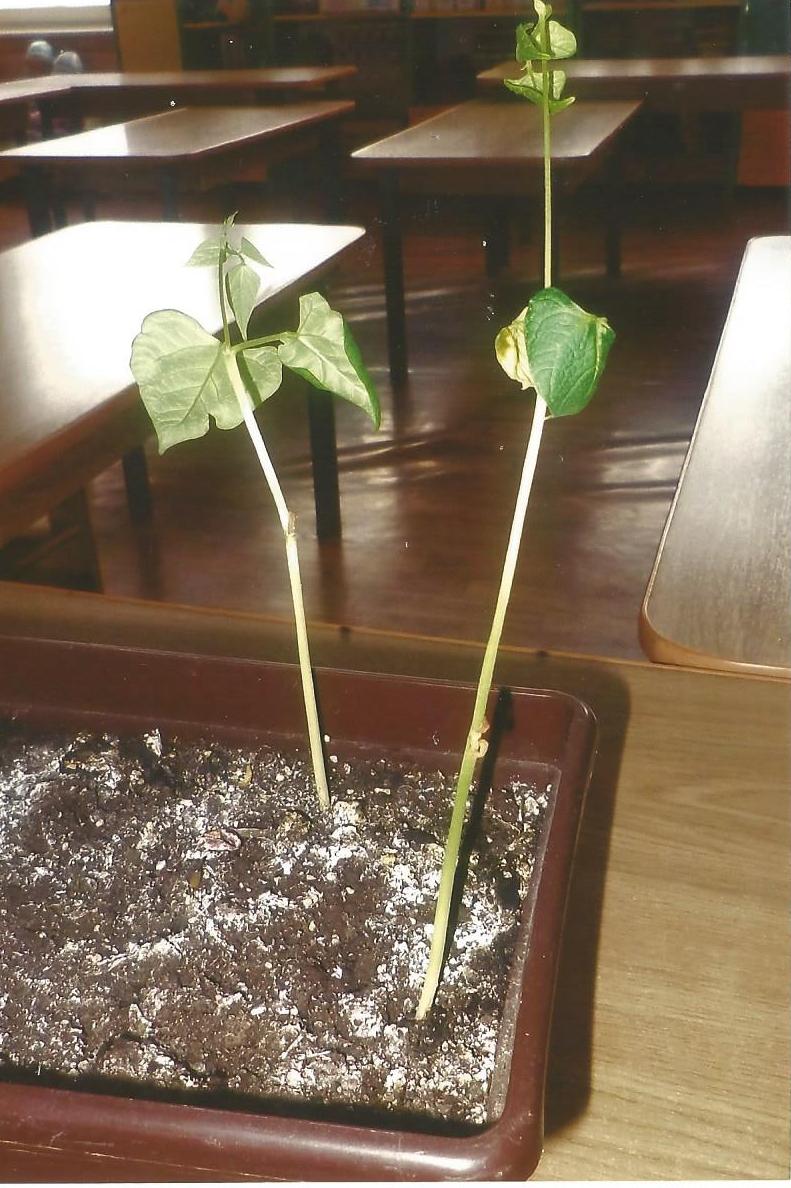 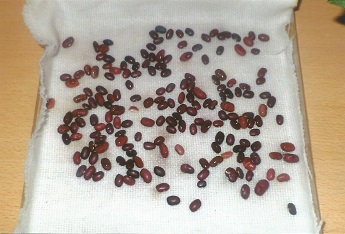 Посадка Гиацинтов
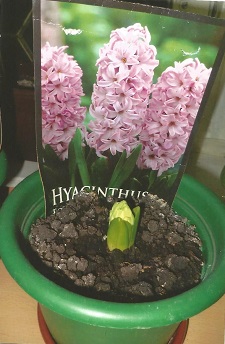 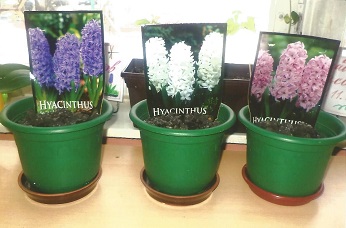 previous
Expand
nextprevious
Посадка лука
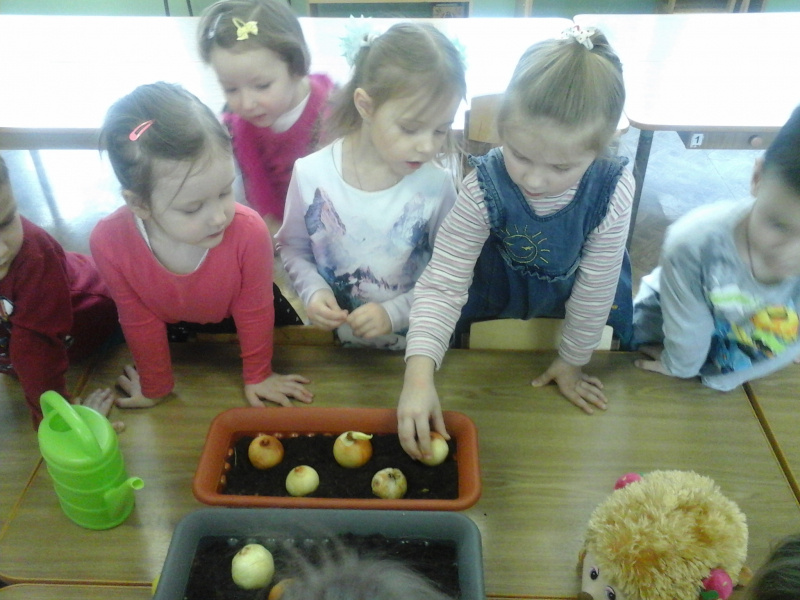 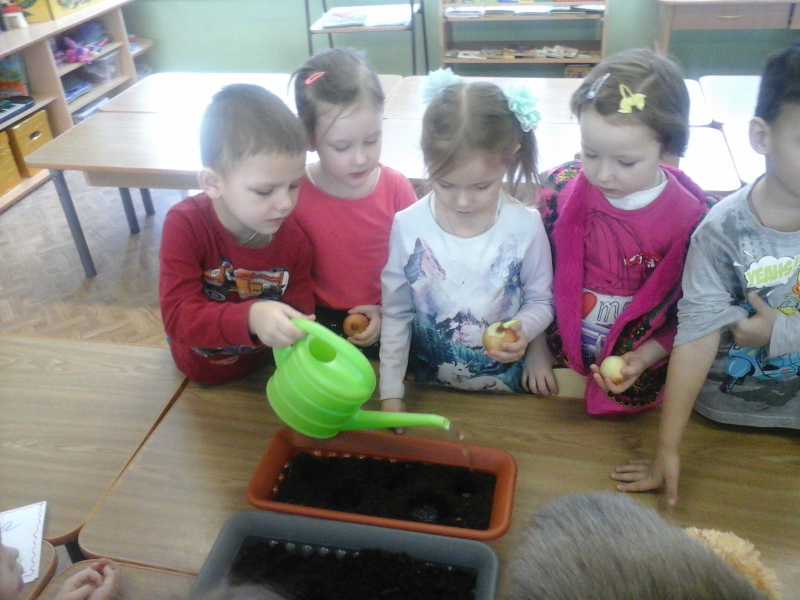 Мы даже поели витаминный супчик
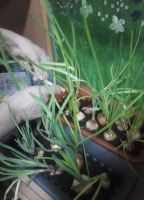 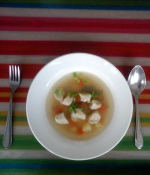 Раз ромашка, два ромашка
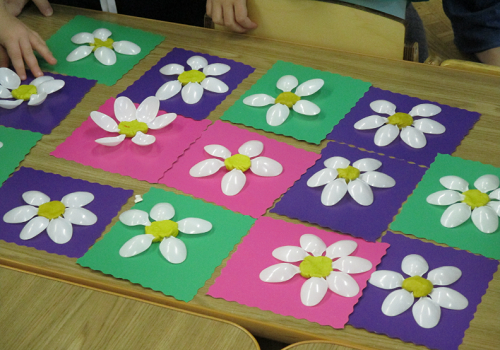 Expand
nextprevious
Expand
nextprevious
Мы сделали бабочек, им никак не выжить без растений
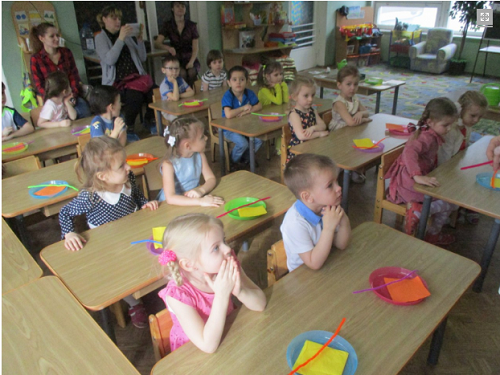 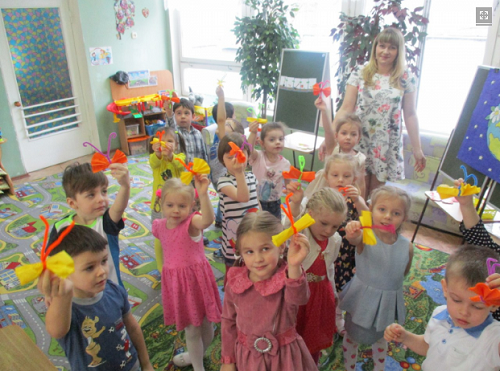 Expand
nextprevious
Бабочки-прекрасное украшение для Нашей Планеты
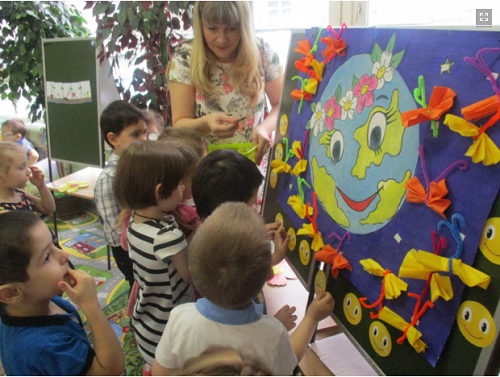 Результат
Дети поняли как необходимо вести себя в окружающей среде;
Обогатили ценностное отношение к природе в процессе совместной деятельности (посадки и ухаживания за растениями);
Расширили запас знаний об окружающем, познавательной активности в процессе экспериментальной деятельности (мы сравнивали рост растений, которые вовремя поливали и тех, которые не поливали). Ребята сделали вывод, что растениям необходима вода и уход.
Подобные занятия, игры, продуктивная деятельность, объединяют детей общими впечатлениями, переживаниями, эмоциями, способствуют формированию чувства бережного отношения к природе.
СПАСИБОЗАВНИМАНИЕ